CELL CYCLE CONTROL
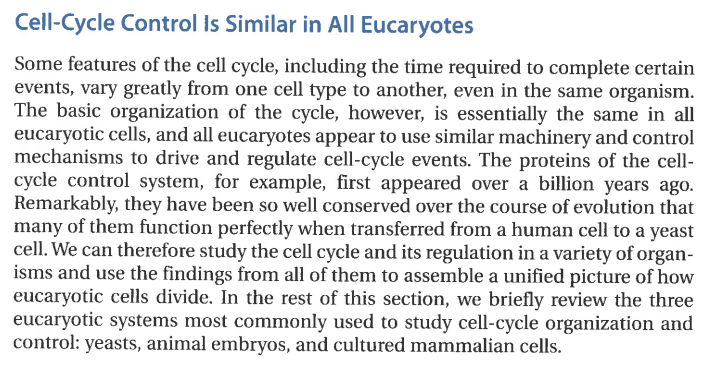 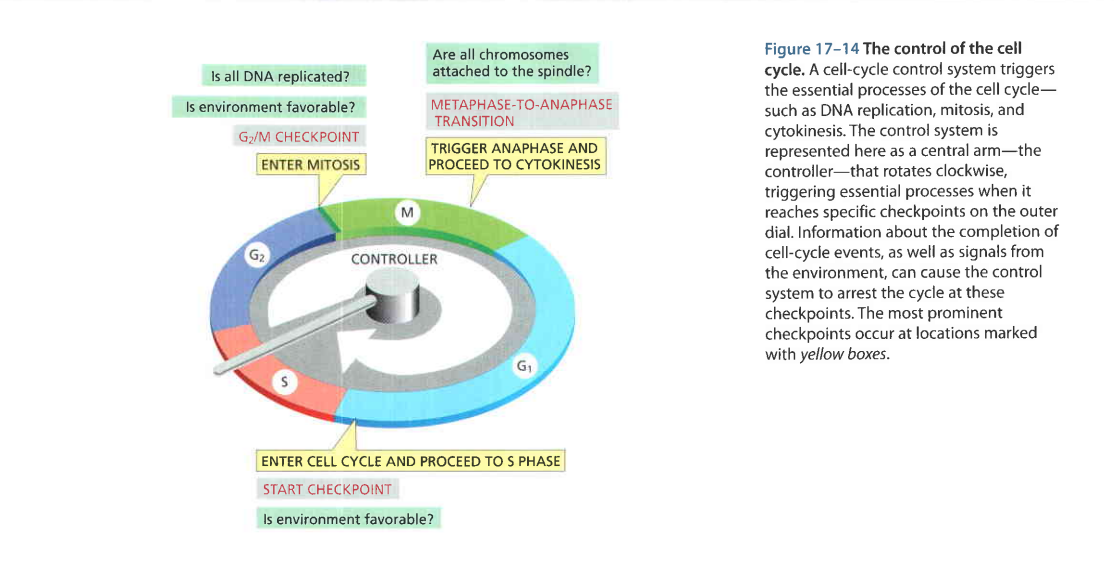 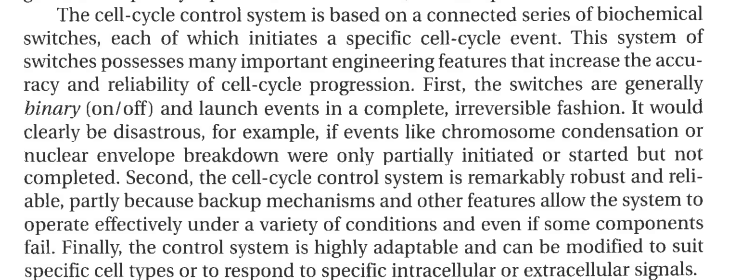 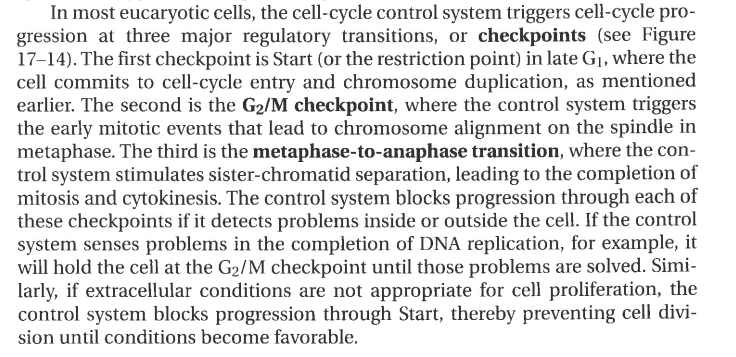 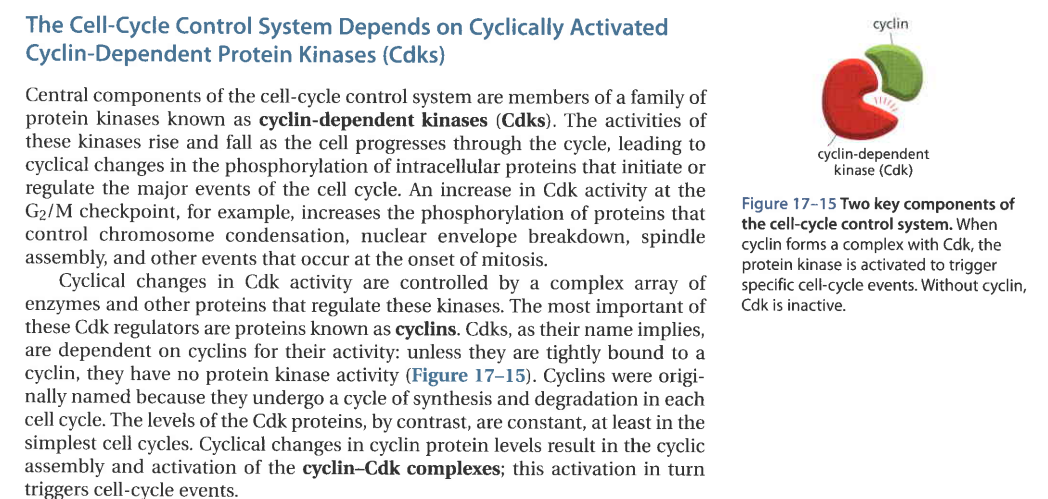 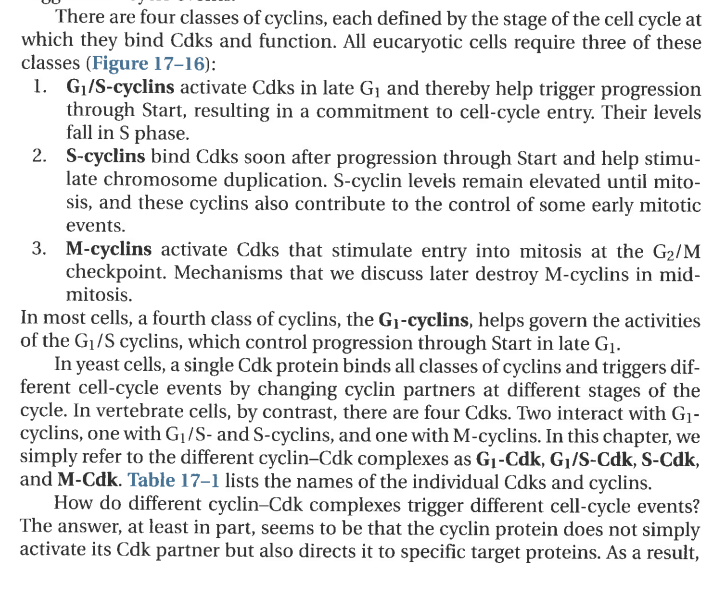 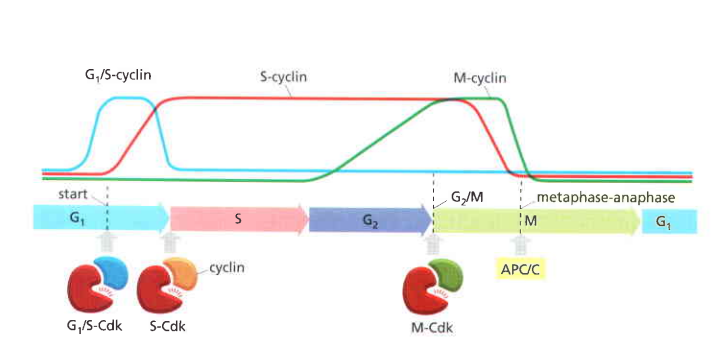 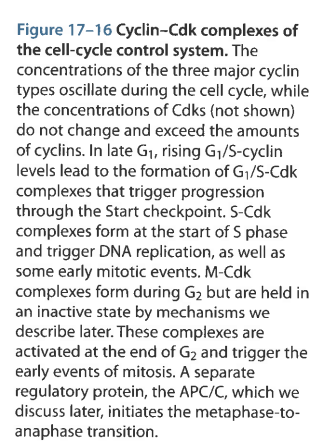 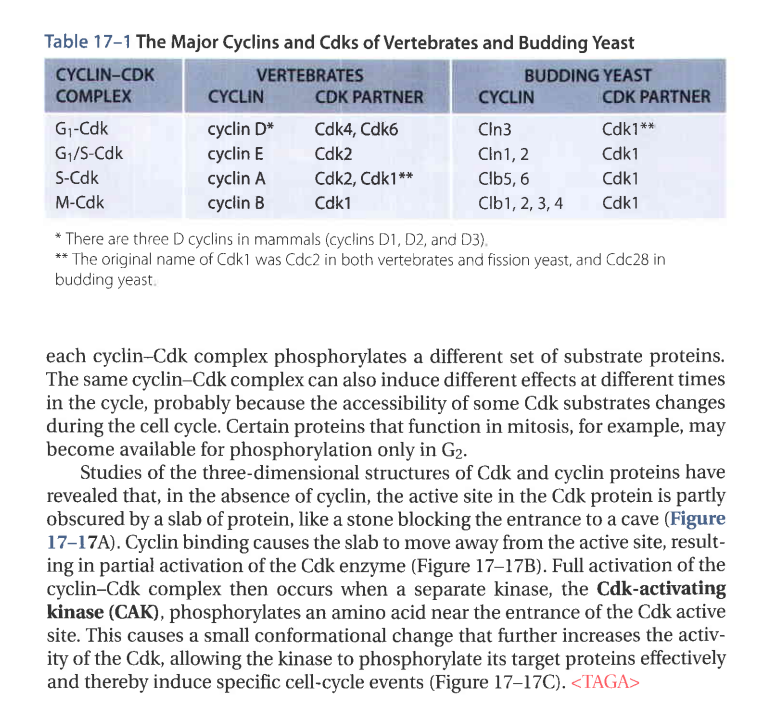 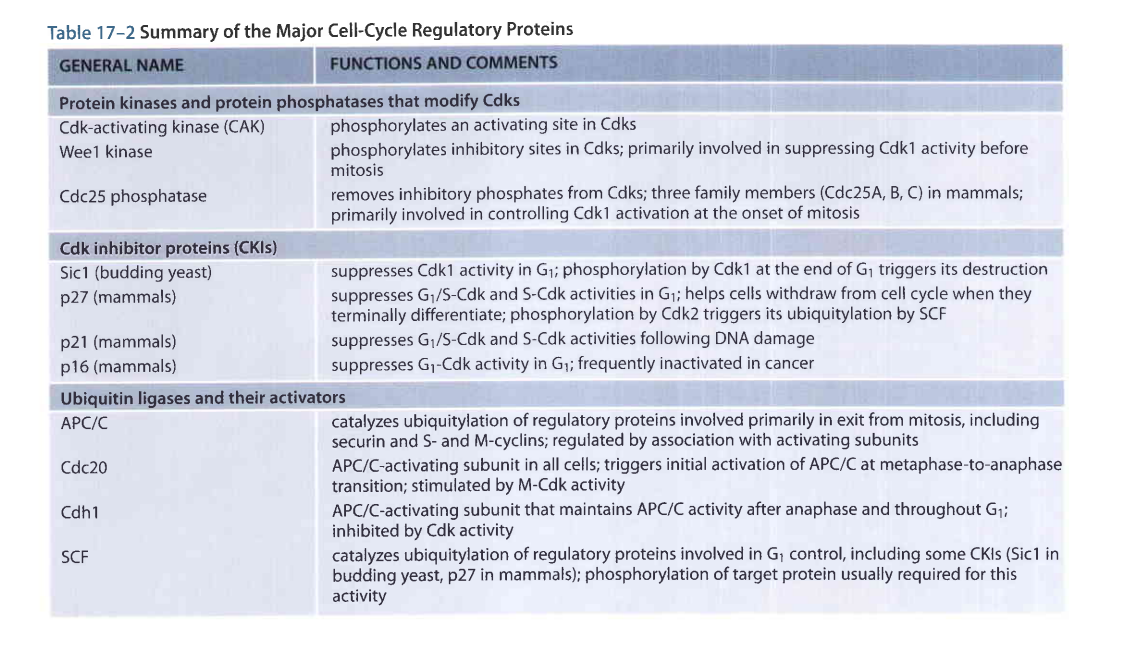 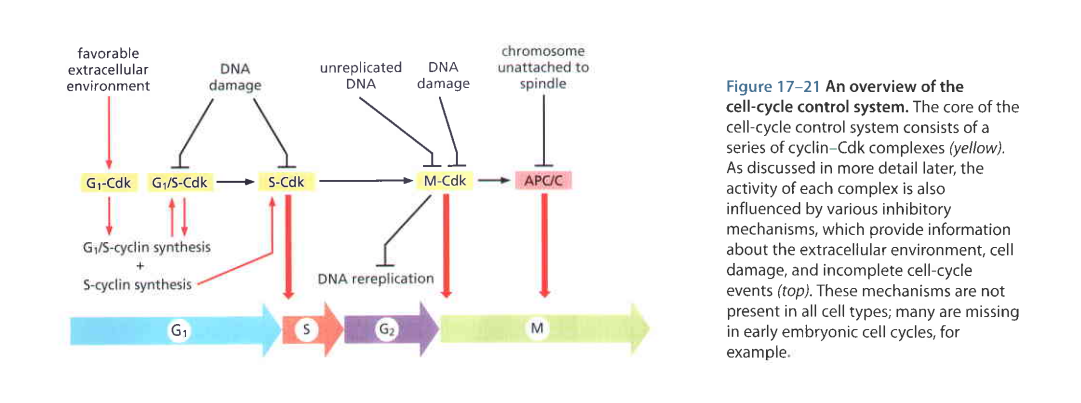